Guided Reading
Tuesday 10th November
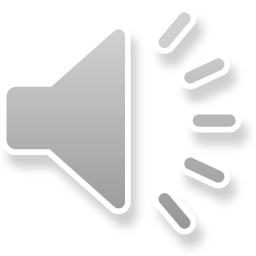 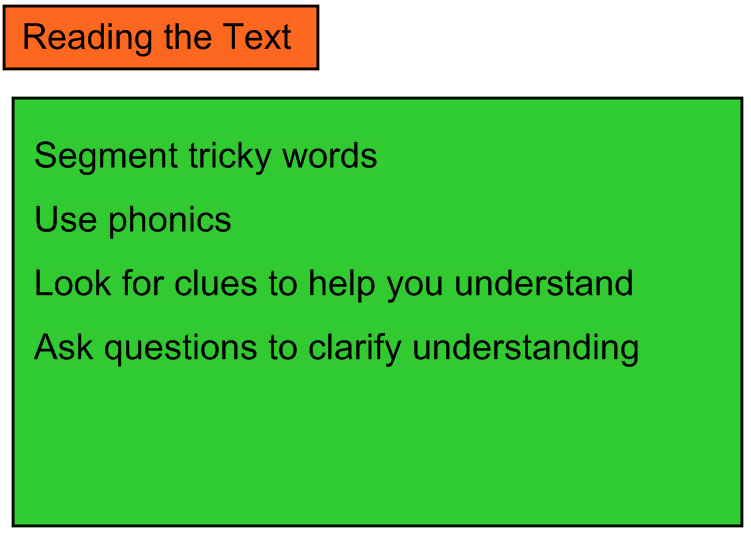 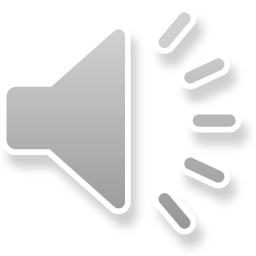 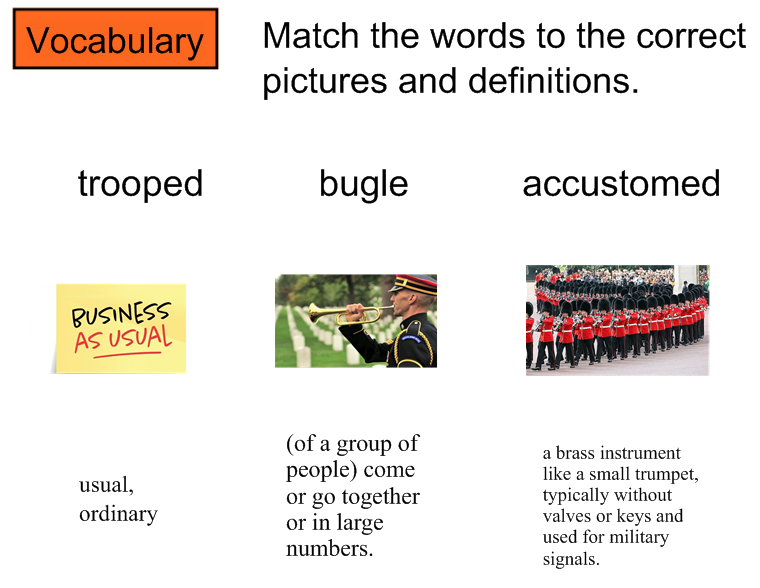 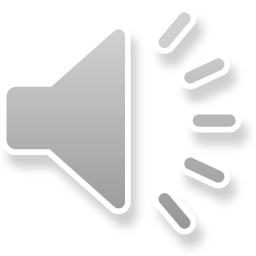 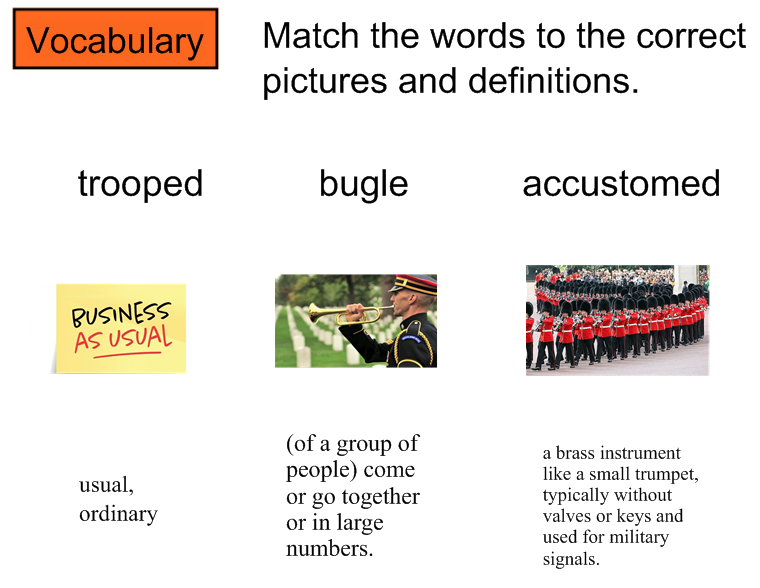 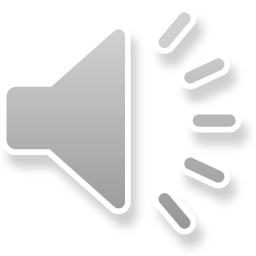 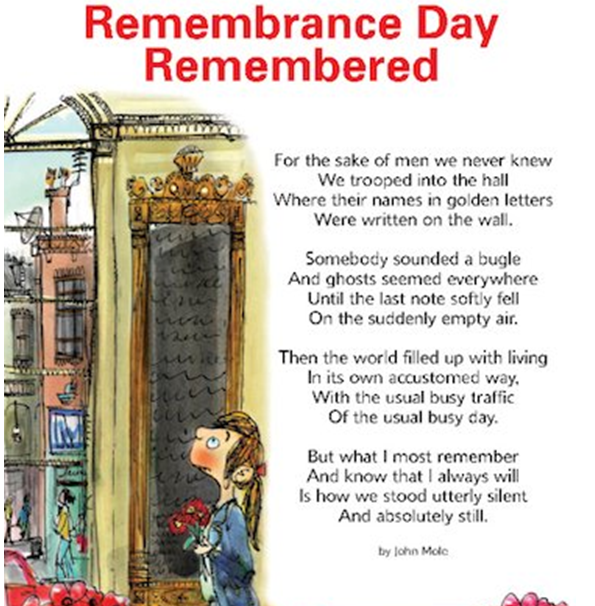 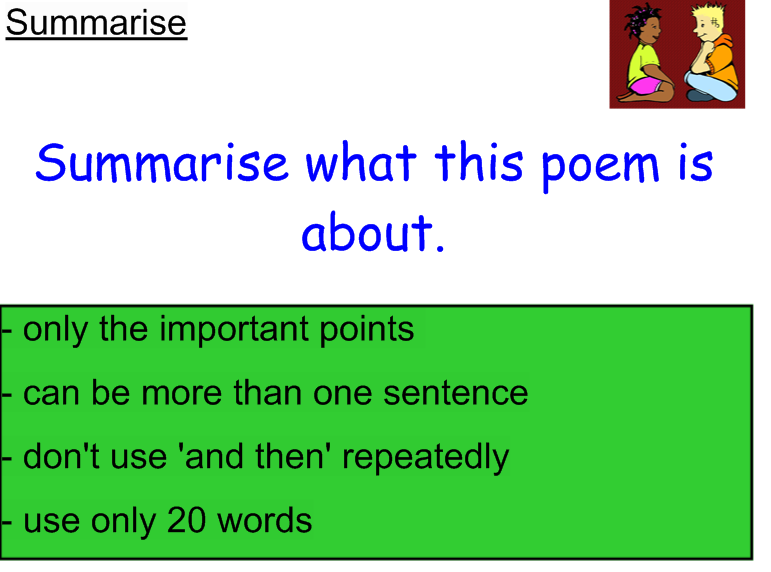 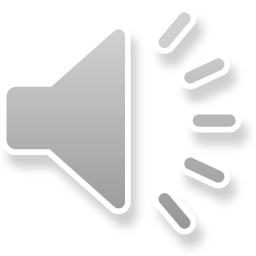